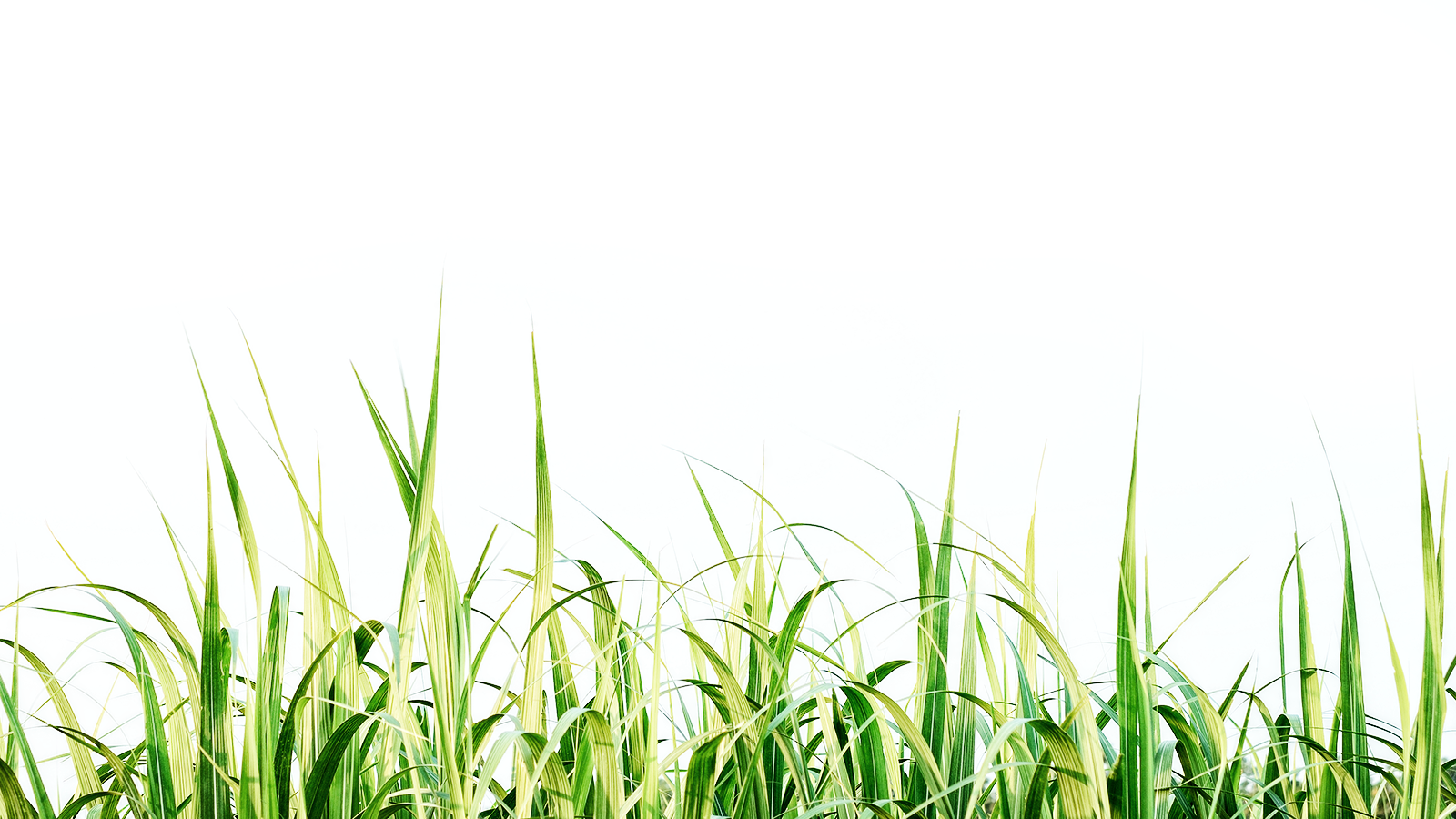 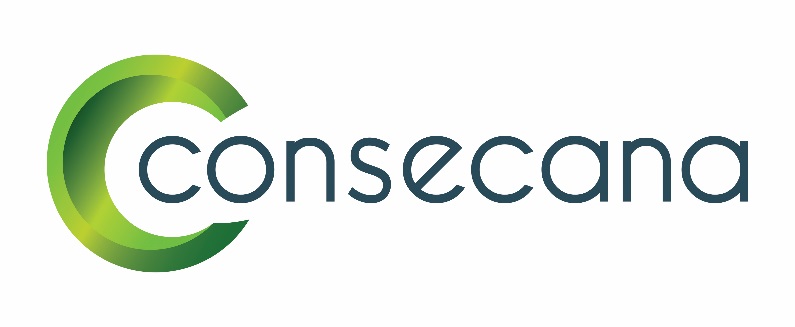 1ª Reunião sobre a nova política Consecana-SP
COBRANÇA DADOS E NOTÍCIAS
ROTEIRO
Abertura
Apresentação do site e da nova política de privacidade
A importância das associações no relacionamento entre fornecedores e indústrias
Coffee break
A importância dos dados tecnológicos
Trabalhos técnicos concluídos e estudos que serão desenvolvidos pela CANATEC
Encerramento
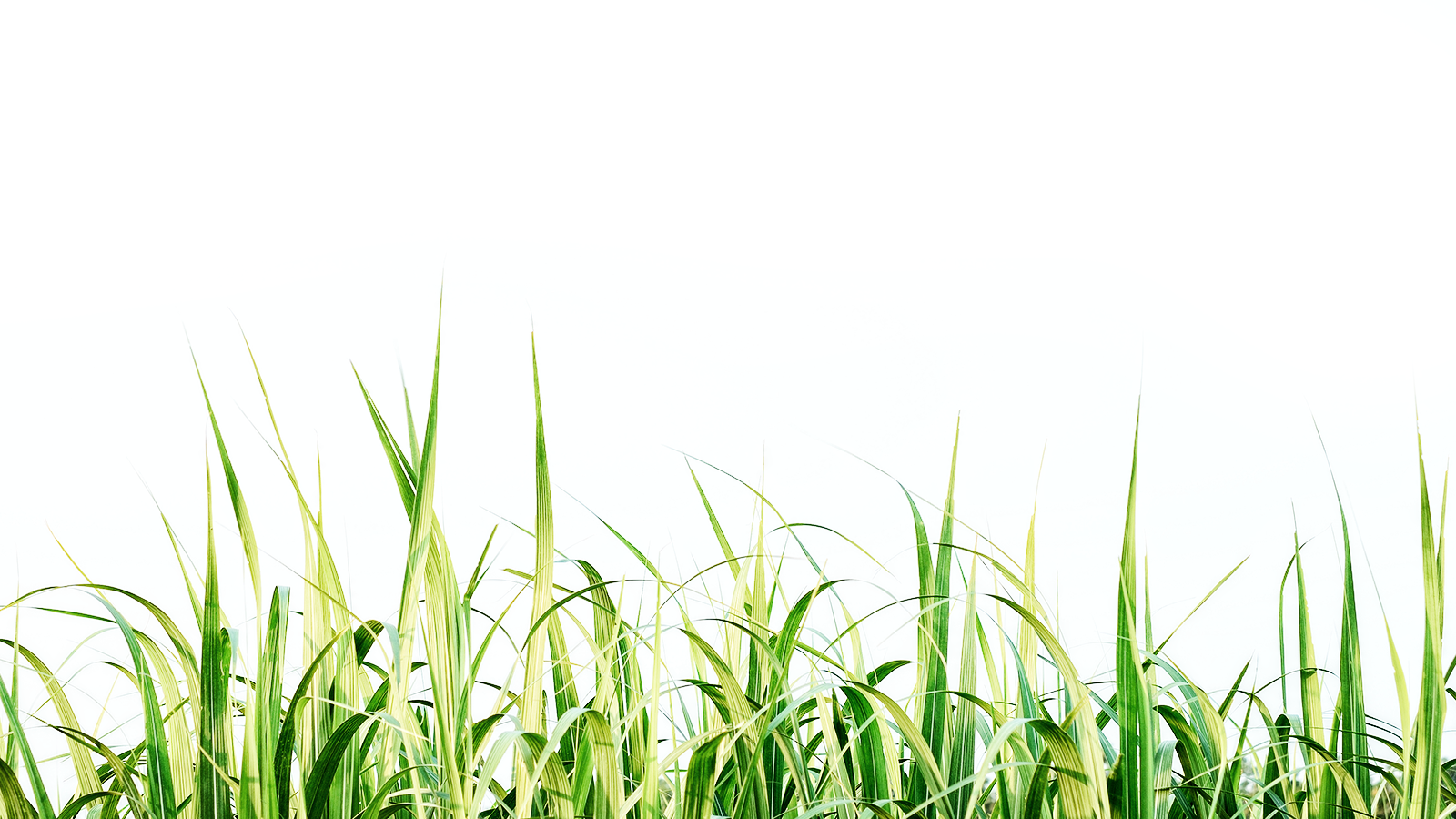 1ª Reunião sobre a nova política Consecana-SP
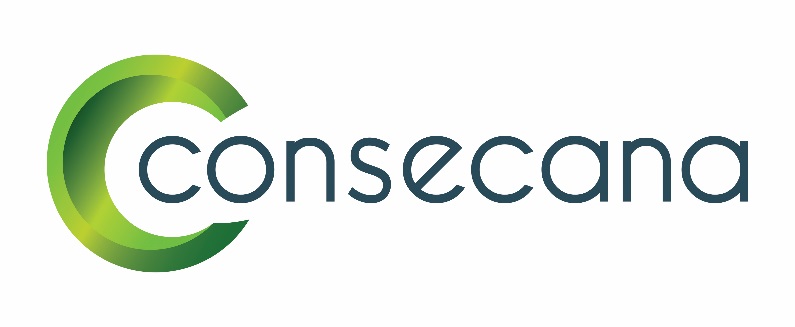 Apresentação do site www.consecana.com.br e da nova política de privacidade
Luciano Rodrigues            Renata Camargo
                                  Gerente Economia e Análise Setorial                          Advogada
Considerações sobre o conteúdo do novo site
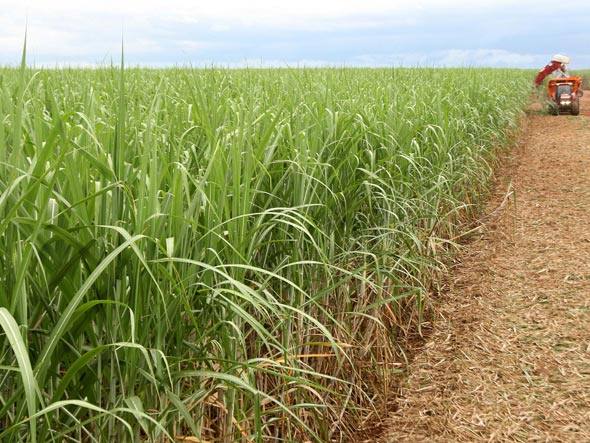 Alterações no acesso às informações
Informações publicadas pelo Consecana restritas aos assinantes e associados da UNICA e da ORPLANA
Foram alterados os critérios e procedimentos para a homologação de equipamentos, instrumentos analíticos, reagentes e clarificantes
Atualização e maior detalhamento das informações divulgadas por este conselho
Manual de instruções
Indicadores de preço 
Qualidade da matéria-prima
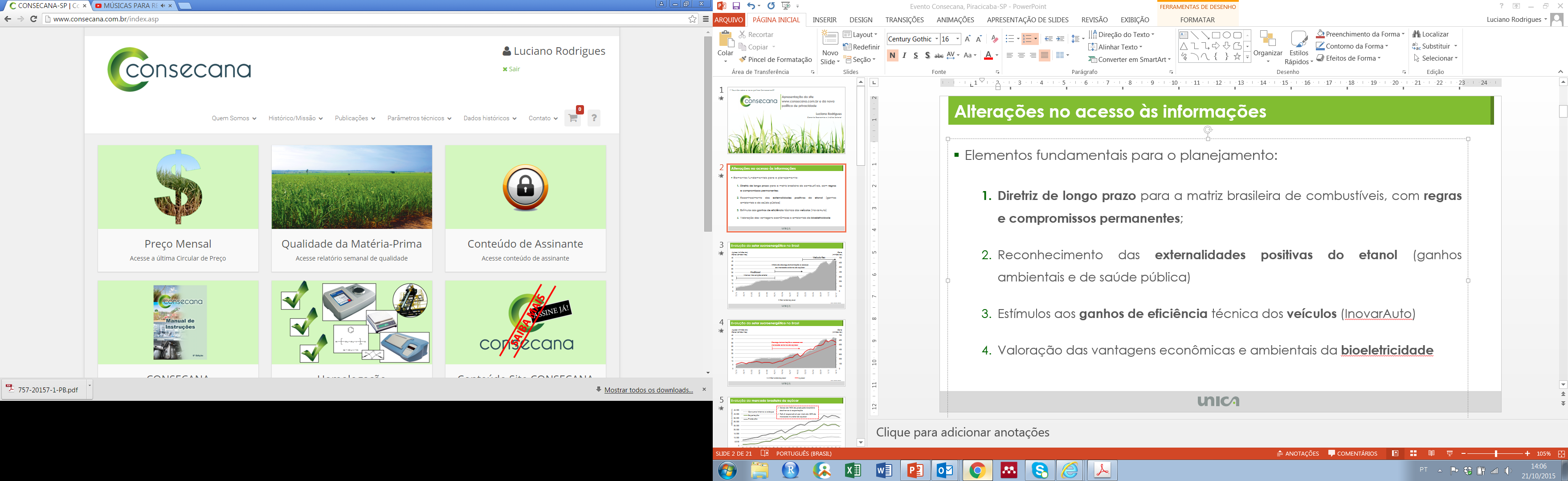 Site CONSECANA
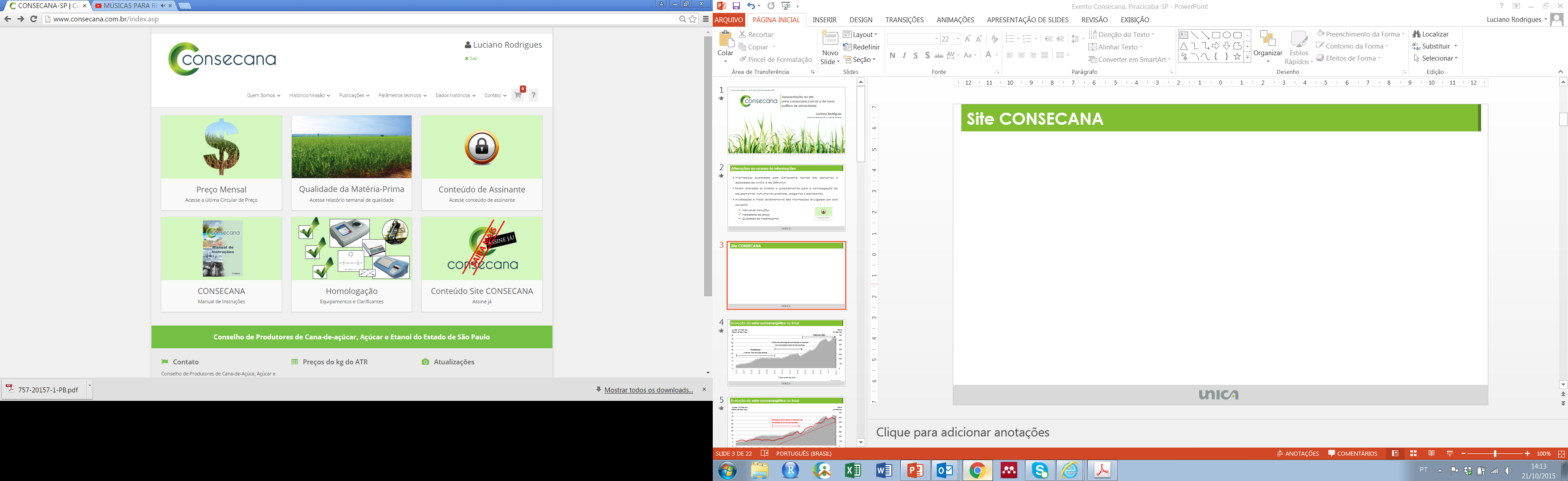 Usuário
Circulares
Relatório de qualidade da matéria-prima
Manual atualizado
Procedimentos para homologação
Site CONSECANA
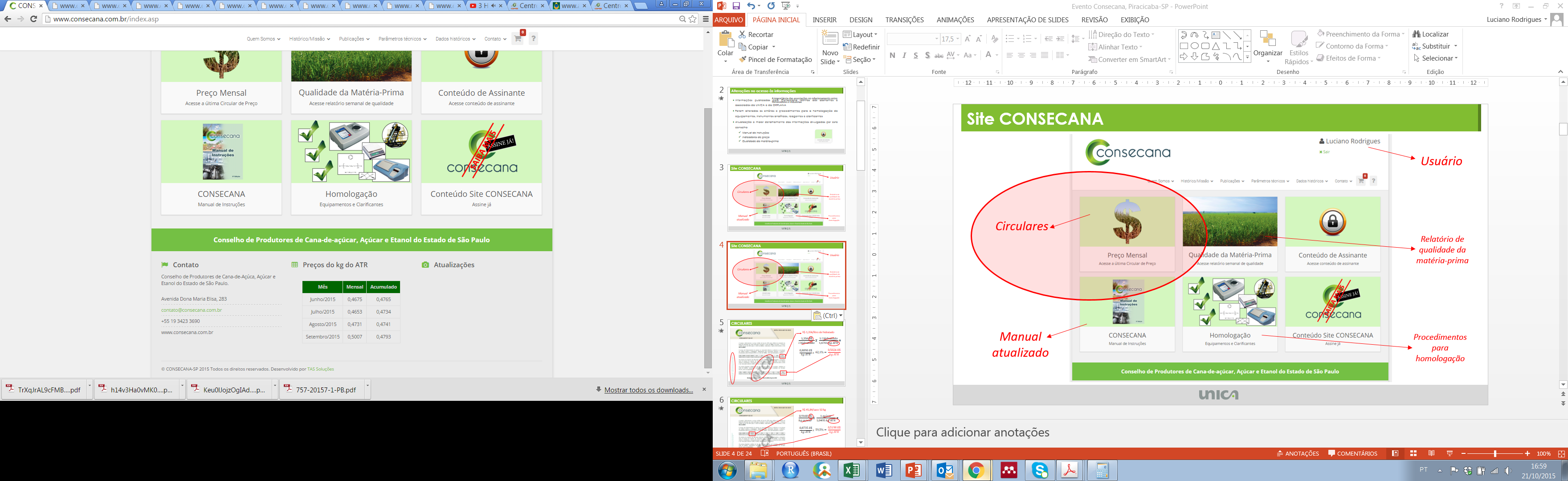 Preço médio mensal com defasagem
INDICADORES DE PREÇO
Preço médio recebido pelo AÇÚCAR
Açúcar branco - MI
Açúcar branco - ME
Açúcar VHP - ME
Etanol anidro outros fins MI
Etanol anidro ME
Etanol anidro carburante MI
Preço médio recebido pelo ETANOL
Etanol hidratado ME
Etanol hidratado outros fins MI
Etanol hidratado carburante MI
INDICADORES DE PREÇO
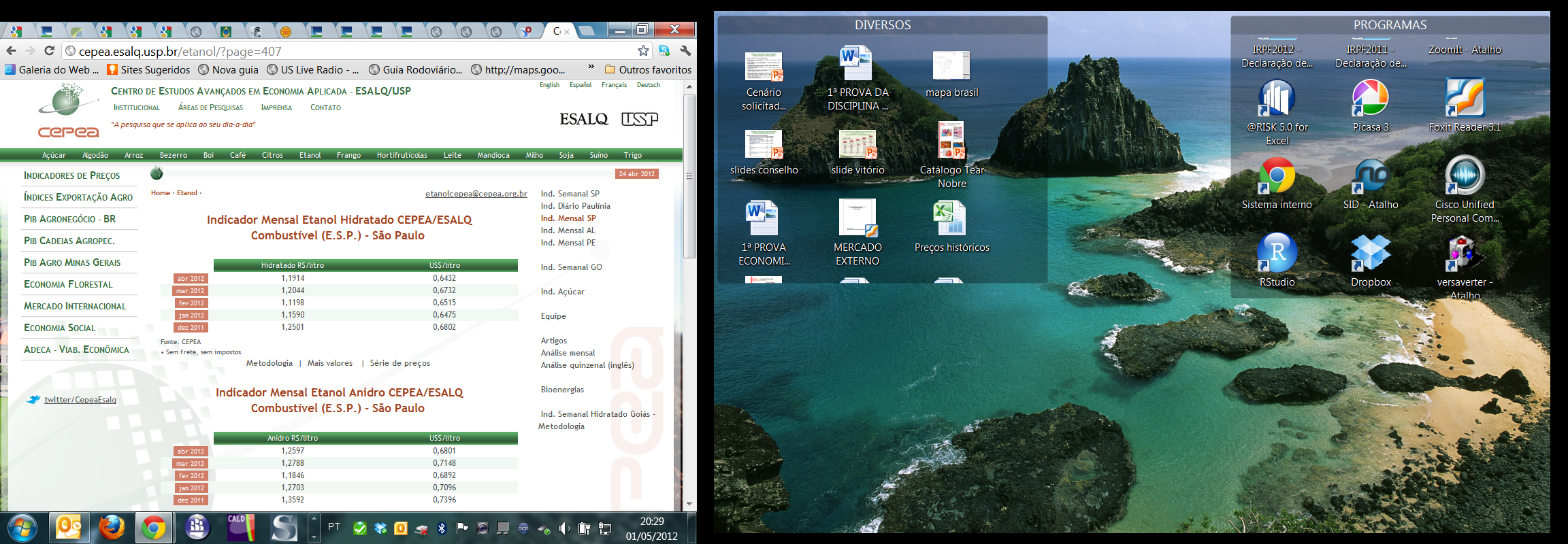 CIRCULARES
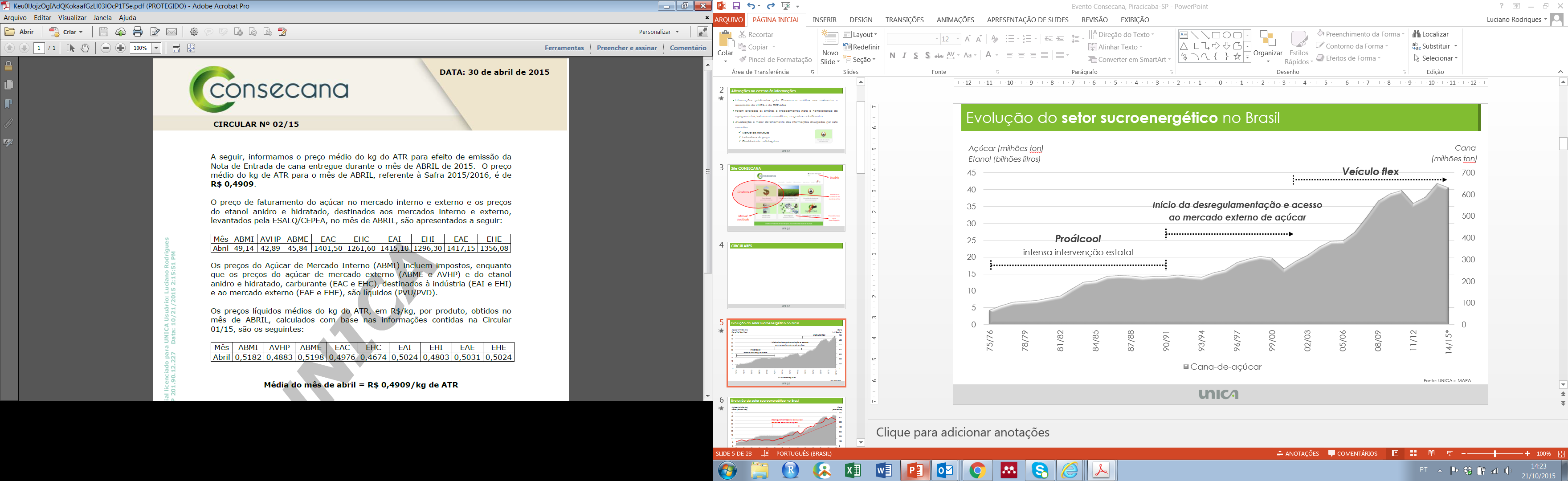 R$ 1,356/litro de hidratado
CIRCULARES
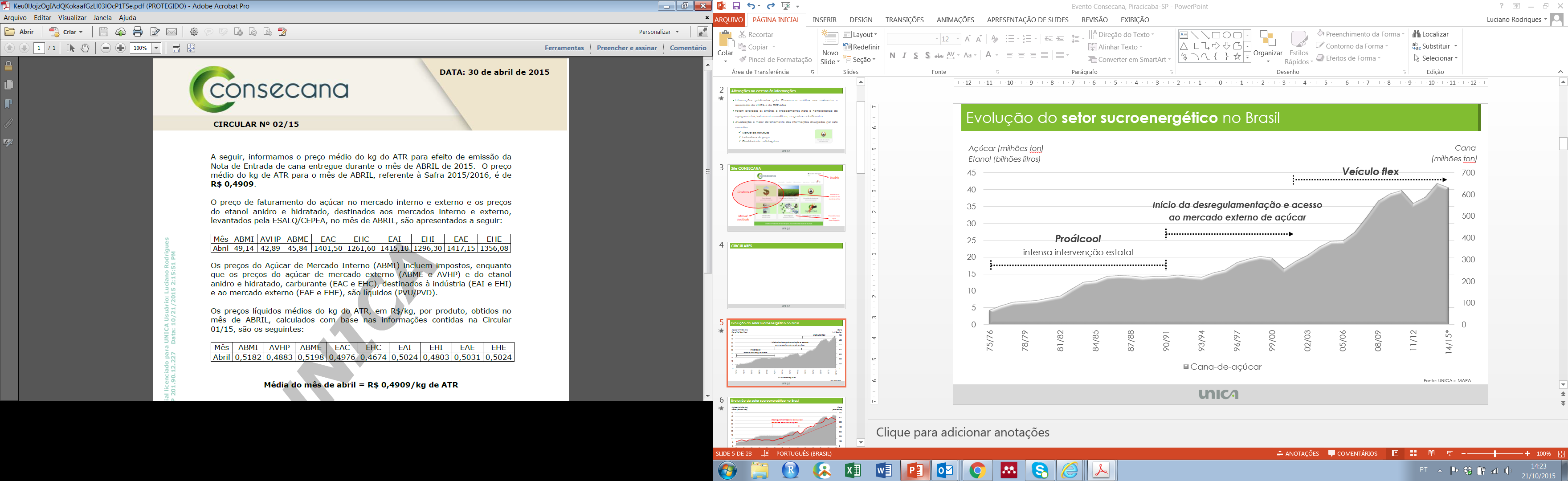 R$ 45,84/saco 50 kg
CIRCULARES
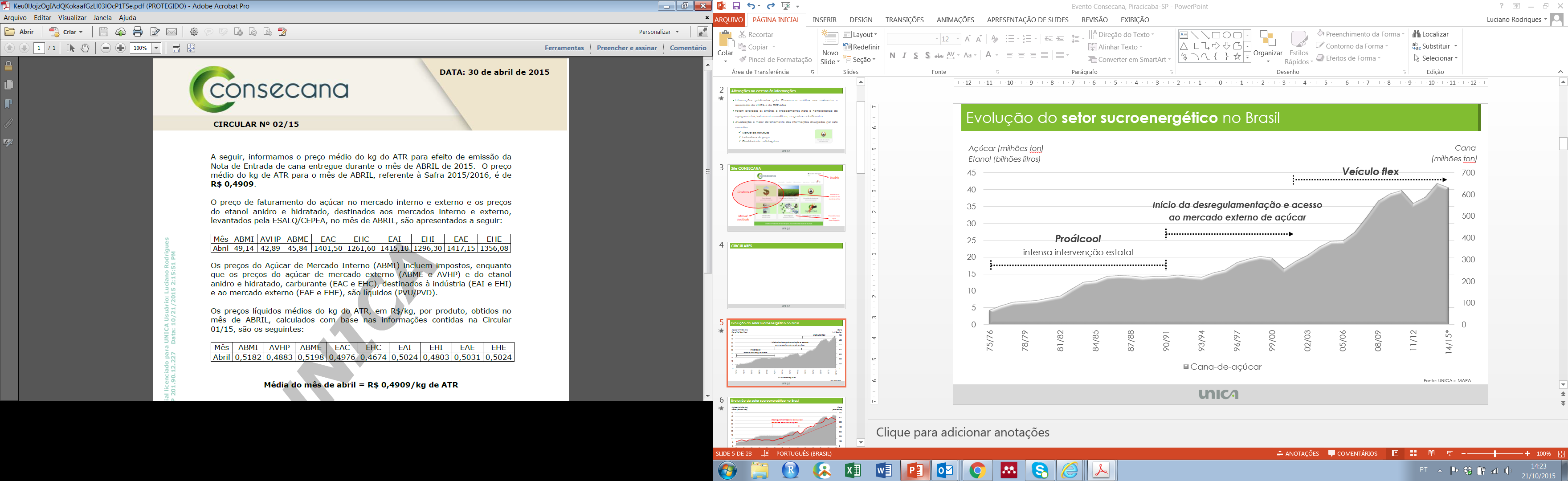 +
+
+
+
+
+
+
+
CIRCULARES
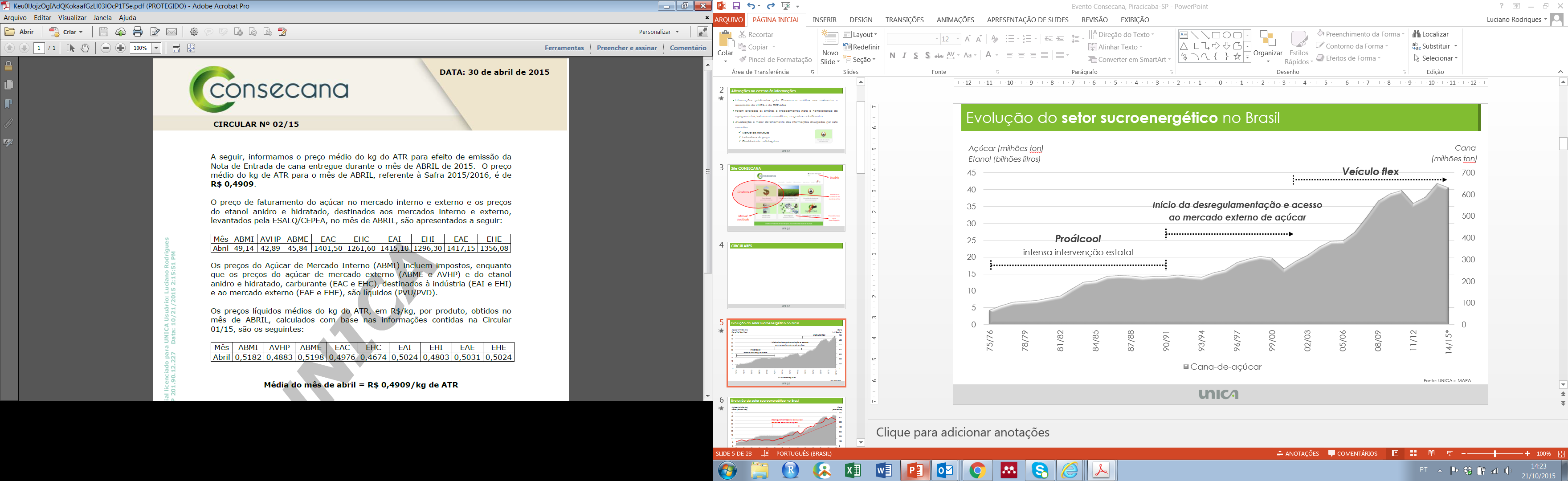 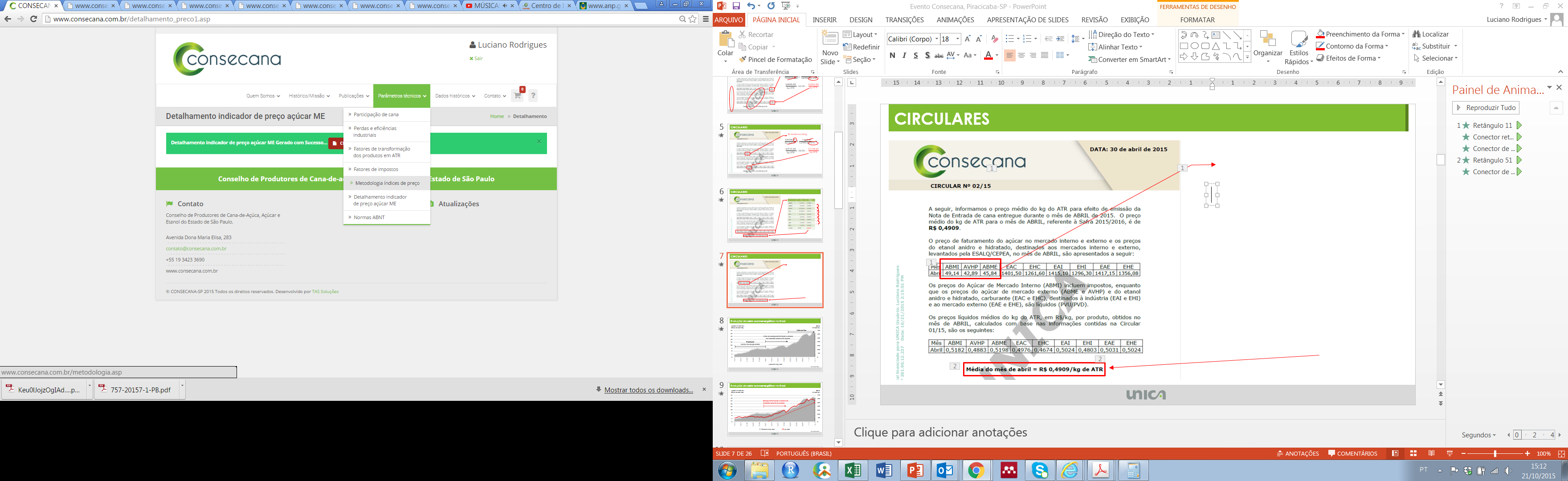 CIRCULARES
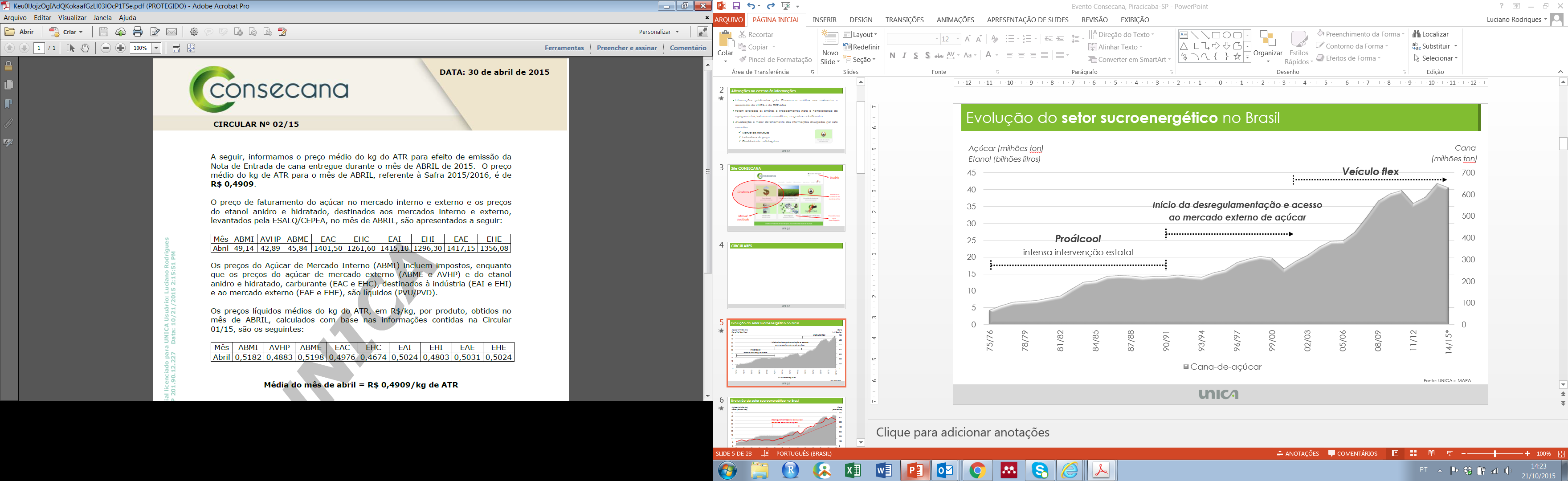 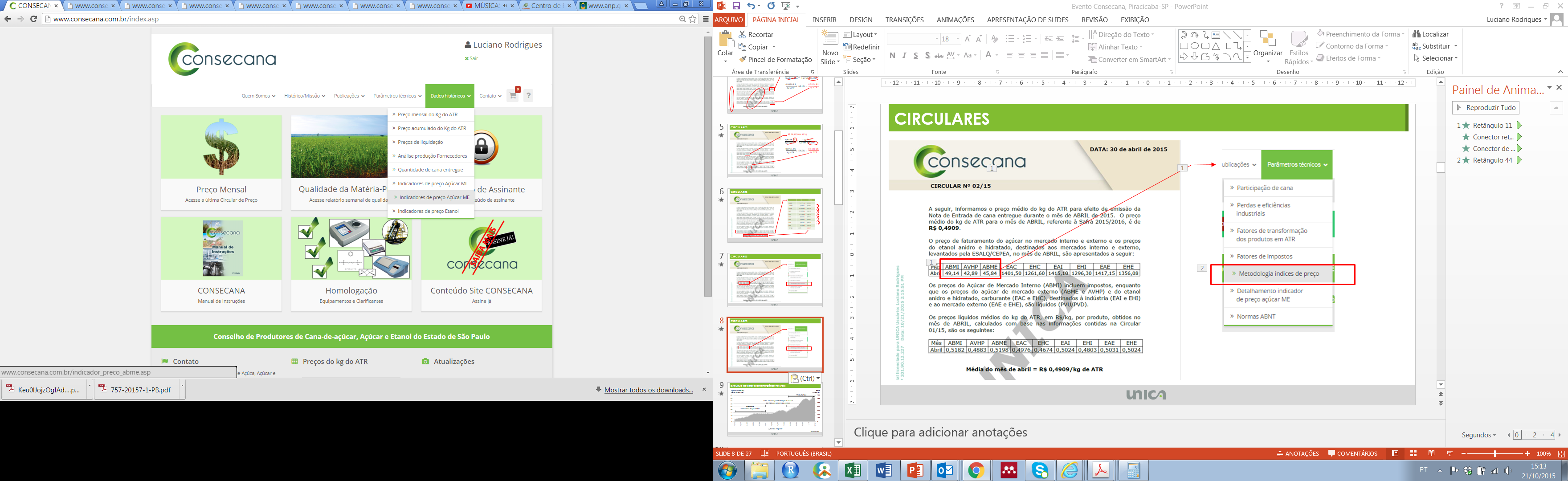 INDICADORES DE PREÇO AÇÚCAR ME
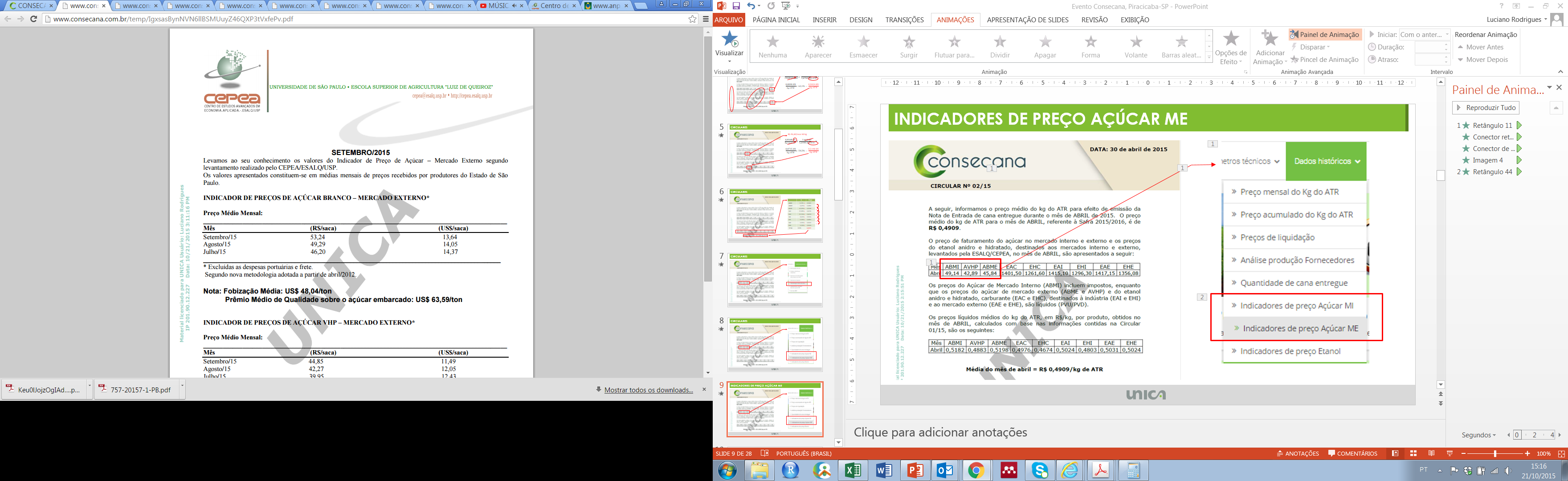 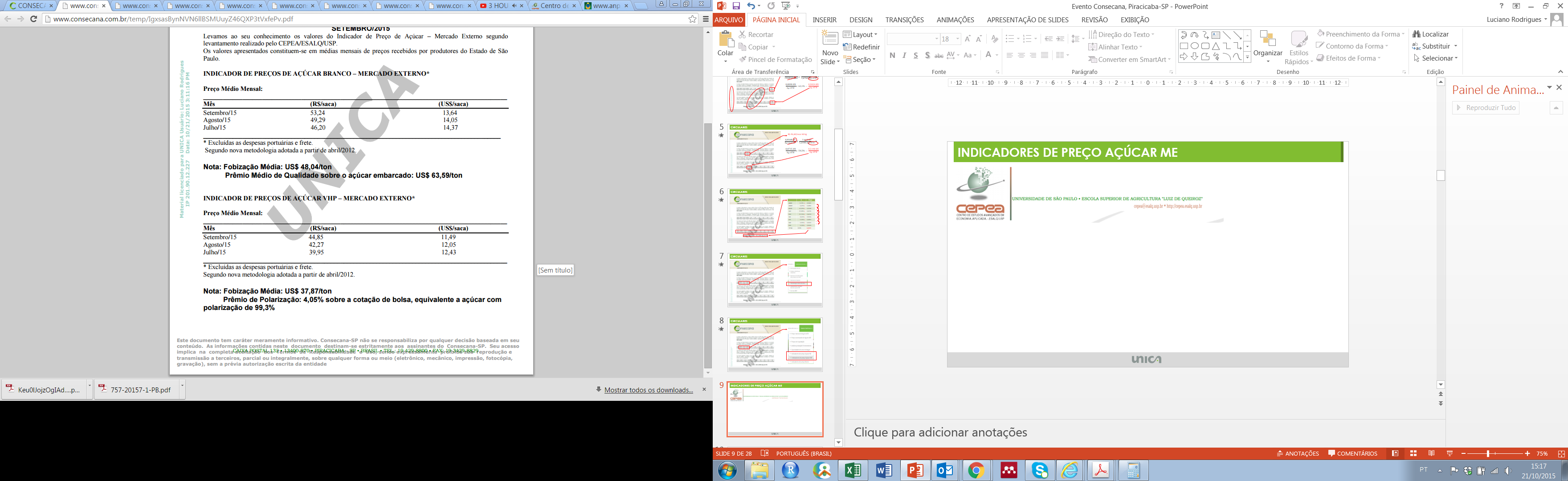 INDICADORES DE PREÇO AÇÚCAR ME
Cotação contrato NY 11 ponderada
11,67 cUS$/lp
Cotação contrato NY 11 convertida
257,26 US$/t
Cotação contrato NY 11 convertida
267,68 US$/t
1 lp = 0,45359 kg
x
X
X
+ Prêmio de polarização de 4,05%
INDICADORES DE PREÇO AÇÚCAR ME
267,68 US$/t
Cotação contrato NY 11 + polarização
Preço PVU
44,85 R$/sc
Fobização média
37,87 US$/t
229,81 US$/t
Preço PVU
x
x
X
Preço líquido utilizado para o pagamento da cana
INDICADORES DE PREÇO AÇÚCAR MI
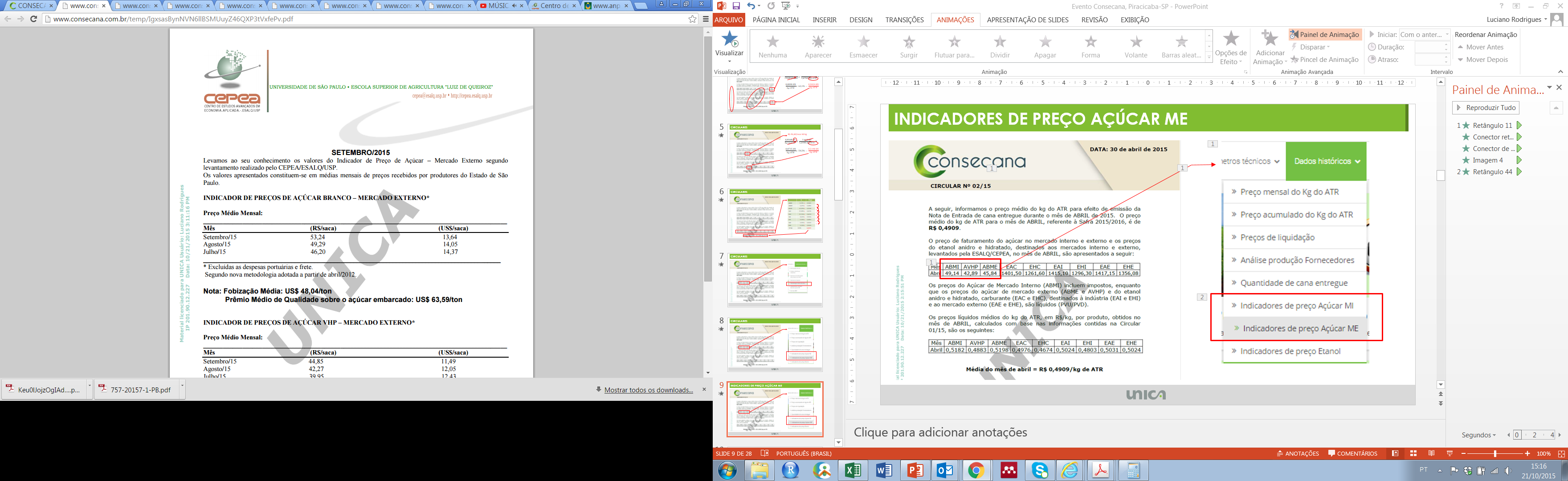 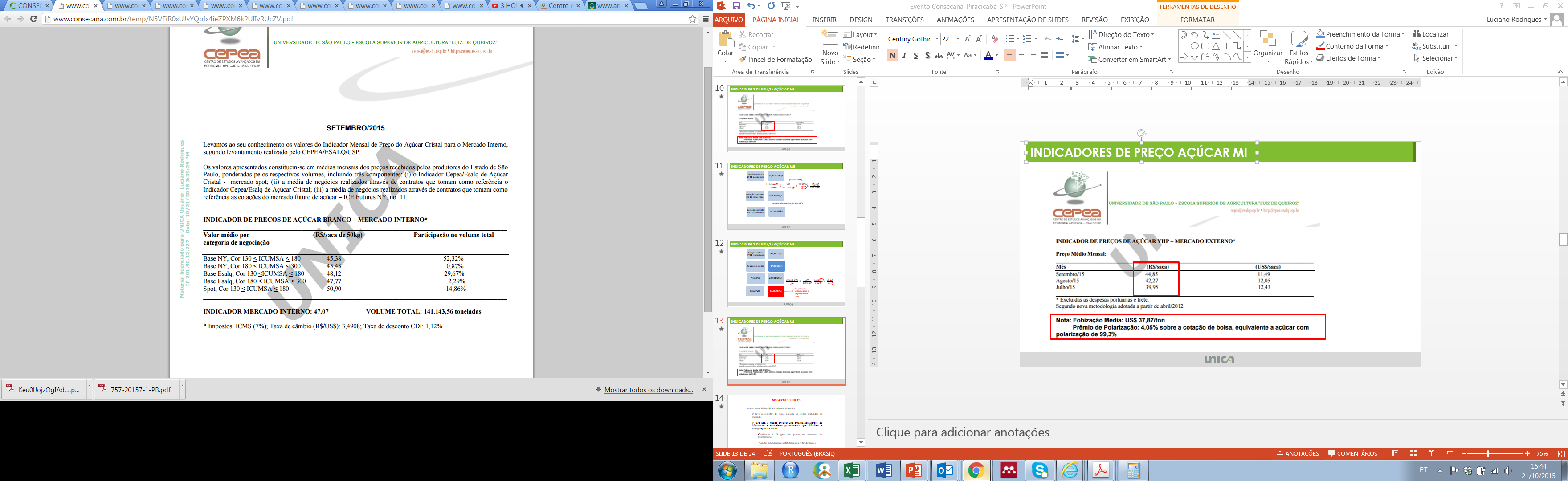 Site CONSECANA
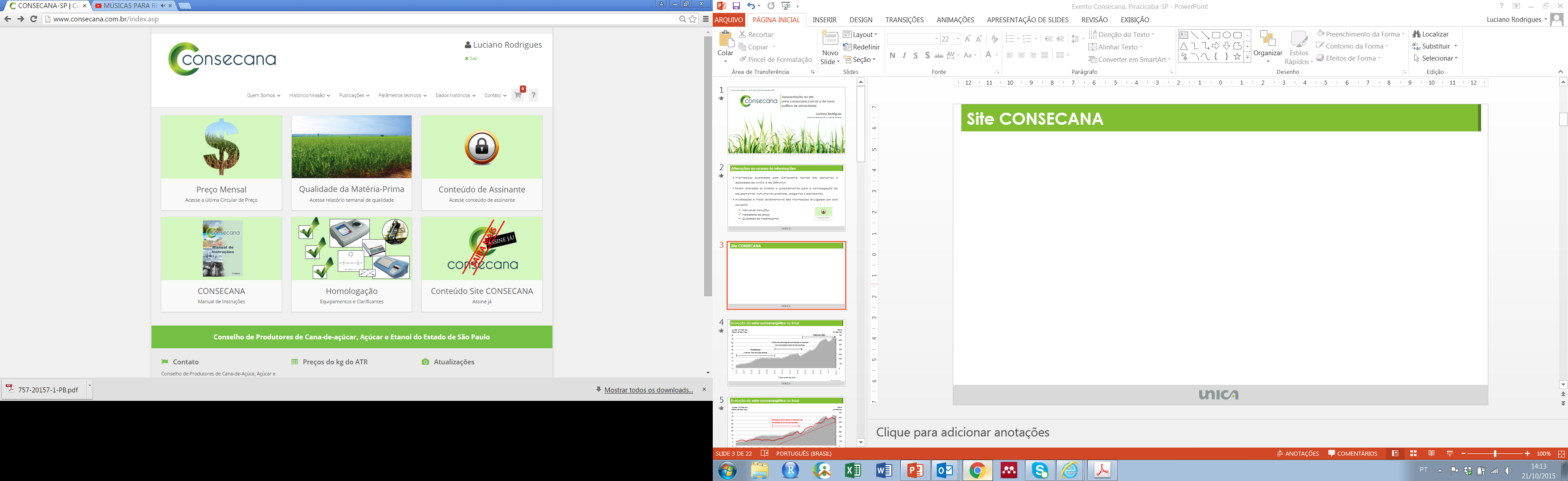 Usuário
Circulares
Relatório de qualidade da matéria-prima
Manual atualizado
Procedimentos para homologação
RELATÓRIO DE QUALIDADE DA MATÉRIA-PRIMA
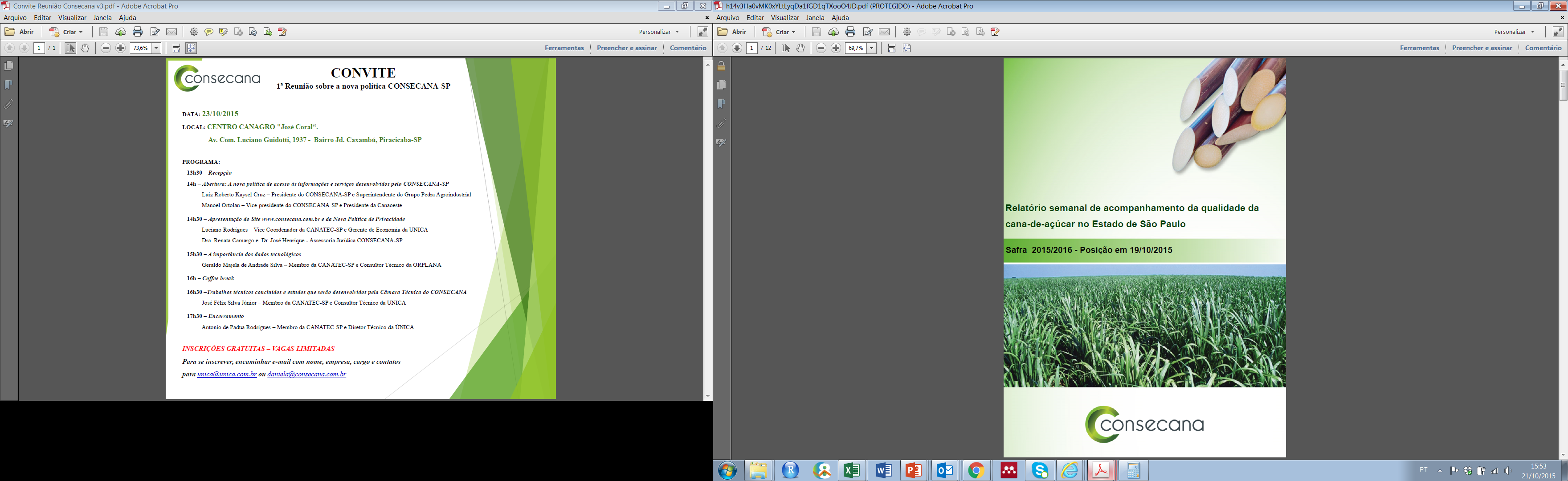 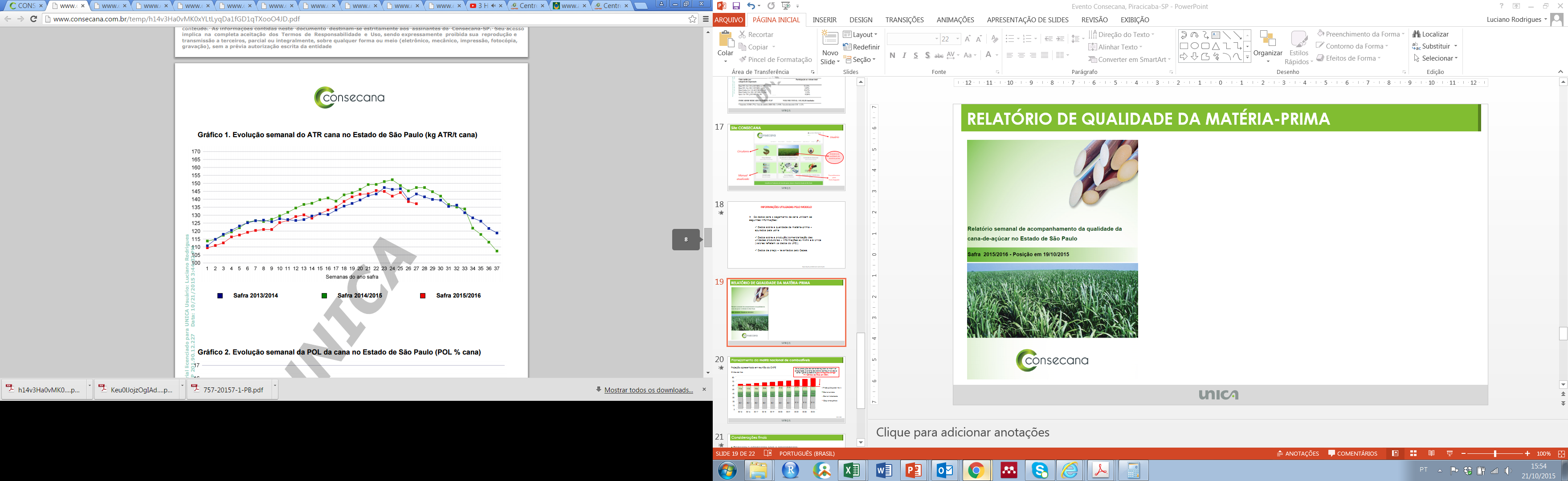 Site CONSECANA
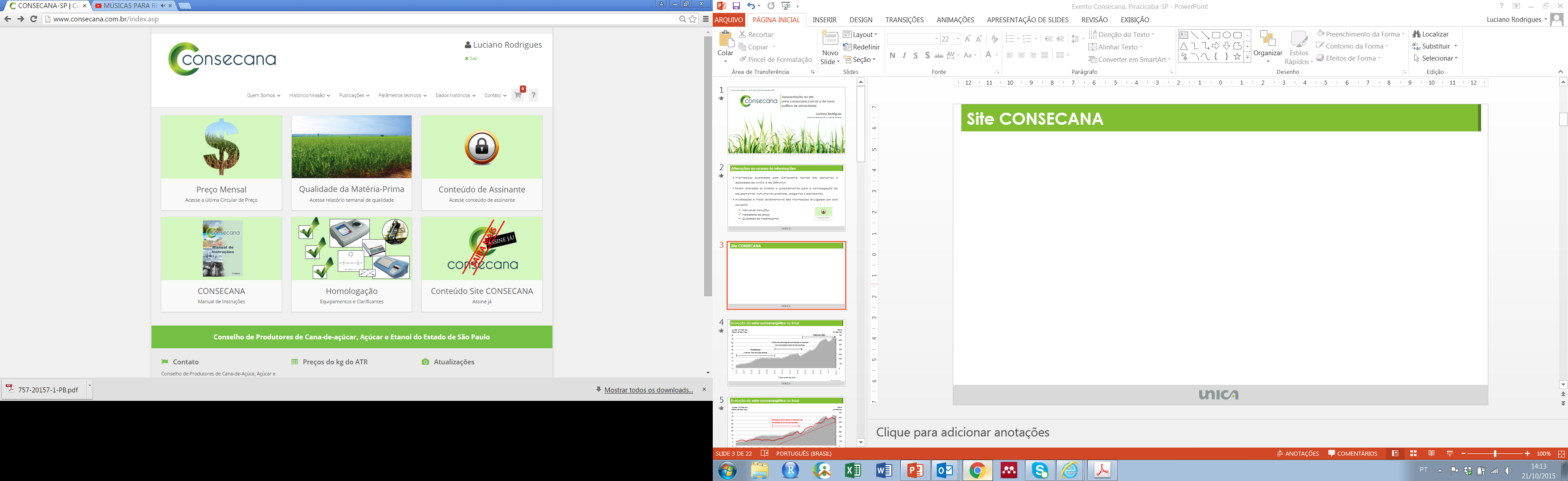 Usuário
Circulares
Relatório de qualidade da matéria-prima
Manual atualizado
Procedimentos para homologação
Manual CONSECANA
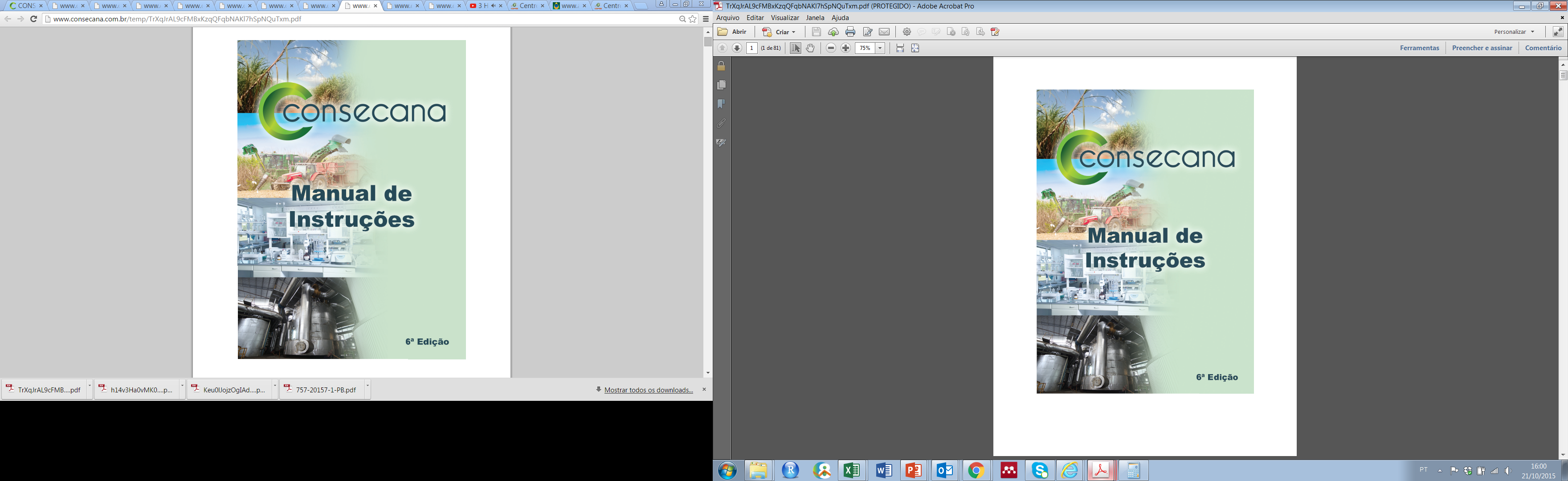 PRINCIPAIS ALTERAÇÕES:
Introdução das normas ABNT com as especificidades para São Paulo
Atualização de equações
Nova tabela de amostragem
Atualização dos parâmetros alterados na revisão de 2011
Atualização da lista de equipamentos e reagentes homologados
Ajustes nas definições de termos e conceitos
ALTERAÇÕES FUTURAS
Ajustes no layout com melhor disposição das tabelas
Incluir metodologia dos indicadores de etanol e os preços históricos de cada indicador
Relatório de qualidade da matéria-prima com detalhamento por região
Integração dos dados do Sistema ATR
Incorporação material técnico relevante produzido por terceiros
Política de privacidade e acesso às informações
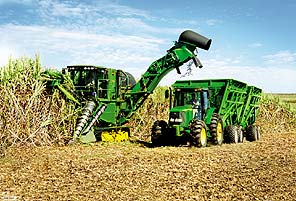 Termos e Condições de Uso - Política de Privacidade
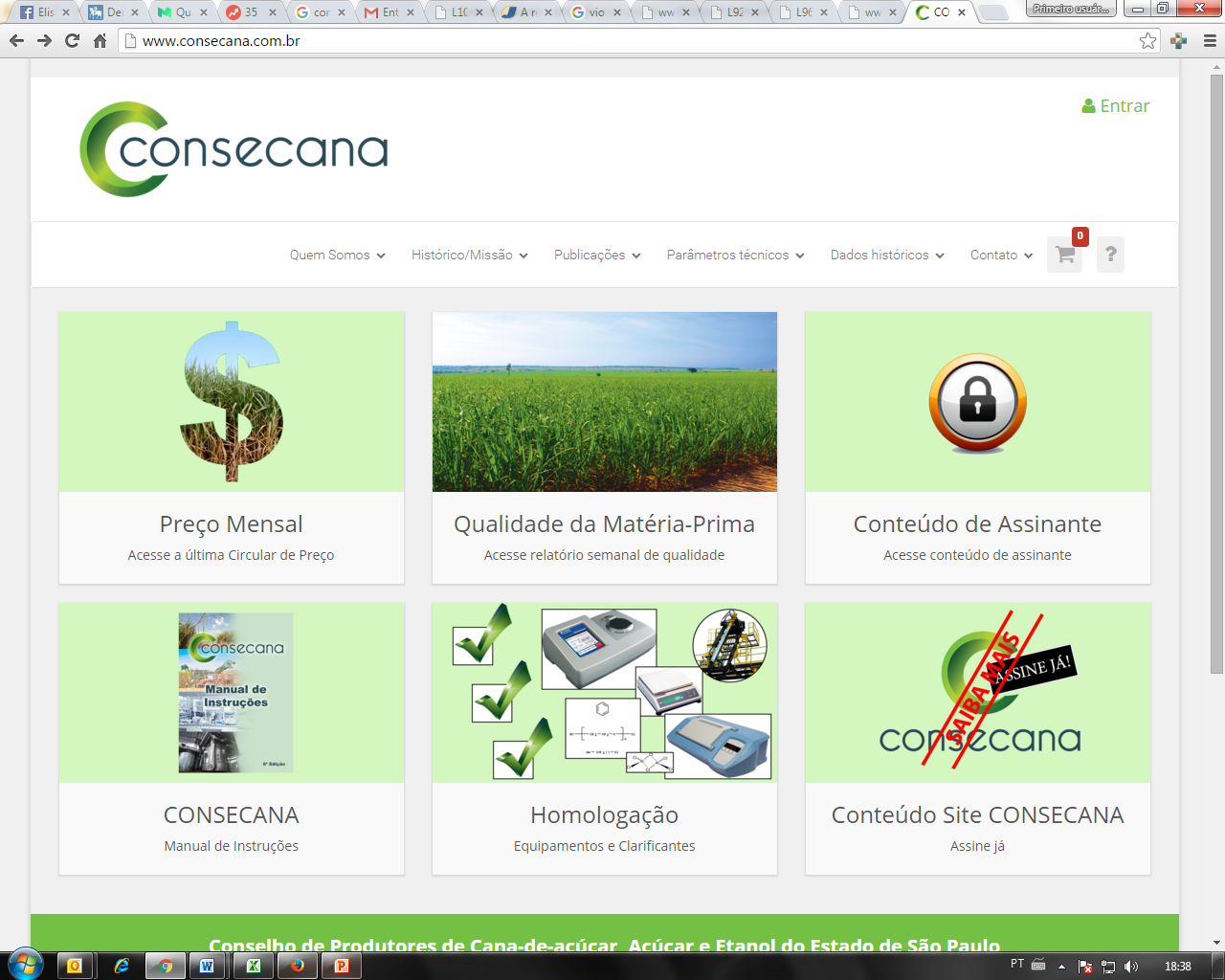 Termo e Condições  de uso
Termos e Condições de Uso - Política de Privacidade
O Assinante está ciente de que o acesso à área restrita para assinantes do site www.consecana.com.br é pessoal e intransferível, sendo vedado o compartilhamento de seu acesso com demais usuários, sendo vedado liberar acesso a terceiros. 
O acesso do Assinante à área restrita para assinantes do site www.consecana.com.br está condicionado à concordância e ao atendimento do presente “Termo de Condições de Uso” e ao pagamento de sua respectiva anuidade.
Termos e Condições de Uso - Política de Privacidade
Todo o conteúdo elaborado e divulgado pelo CONSECANA-SP está protegido pela lei de direitos autorais (Lei nº 9.610, de 19 de fevereiro de 1998), sendo, portanto, vedada a sua reprodução, total ou parcial, independentemente de sua finalidade, por qualquer meio de comunicação, impresso ou eletrônico, bem como qualquer outro meio de fixação que venha a ser desenvolvido, sem a prévia autorização por escrito do CONSECANA-SP. 
É vedada a utilização das informações disponibilizadas pelo CONSECANA-SP no desenvolvimento ou criação de outros trabalhos, sem a prévia autorização por escrito do CONSECANA-SP.
CONSEQUÊNCIAS CIVIS E CRIMINAIS DA VIOLAÇÃO
Responsabilidade Civil – ressarcimento dos prejuízos decorrentes da violação; indenização pelo descumprimento contratual; entre outros  
Responsabilidade Penal -  Código Penal:  Art. 184. Violar direitos de autor e os que lhe são conexos: Pena – detenção de 3 (três) meses a 1 (um) ano, ou multa. 	
O sistema do CONSECANA permite identificar o acesso que gerou a informação compartilhada. Assim, o CONSECANA é capaz de rastrear os autores de quaisquer violações.
O CONSECANA já notificou diversos agentes quanto a violações dos seus direitos autorais, em caso de reincidência, a Diretoria da entidade poderá deliberar o ajuizamento de ações civis e criminais contra os referidos agentes.
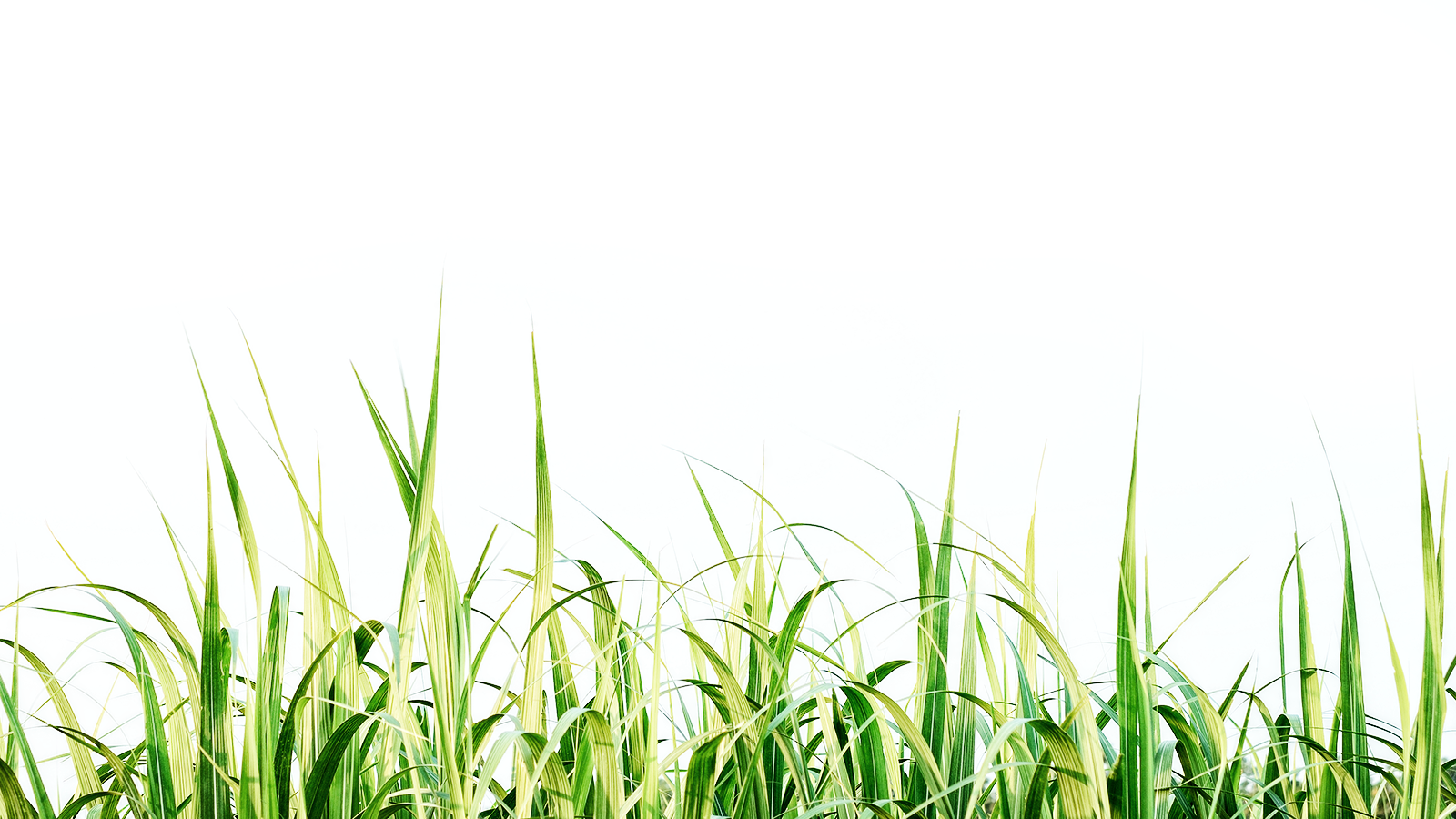 OBRIGADO
www.unica.com.br
www.unicadata.com.br